Vedení
Ing. Nikola Straková
1
Definujte zápatí - název prezentace / pracoviště
Vedení
Manažerská funkce, jejímž obsahem je ovlivňování lidí (podřízených, spolupracovníků) tak, aby plnili úkoly a cíle organizace
= dosáhnout toho, aby lidi dělali co chce vedoucí a mysleli si, že to chtějí sami
Aby mohl manažer vést, musí:
mít moc/autoritu
se spolupracovníky komunikovat
2
Definujte zápatí - název prezentace / pracoviště
Autorita
Vyplývající z funkce
Donucovací: manažer má pravomoc používat tresty
Odměňovací: manažer má pravomoc používat odměny
Vyplývající z osobnosti
Ze vztahů, ze schopností získávat a přesvědčovat lidi
Vyplývající ze znalostí a dovedností
Z odbornosti vedoucího
Vyplývající z vlastnictví
…(z kontroly nad zdroji, informacemi, výsledky, …)
3
Definujte zápatí - název prezentace / pracoviště
Komunikace
Proces vzájemného sdělování probíhající mezi jednotlivci i skupinami
Proces přikazování a přesvědčování za účelem sdílení podnikových cílů
Proces řešení problémů při plnění podnikových cílů
Proces sociální (dorozumět se, komunikovat)

Formální komunikace
Neformální komunikace (na základě spontánních mezilidských vztahů)

Vertikální (sestupná x vzestupná)
Horizontální
Diagonální
4
Definujte zápatí - název prezentace / pracoviště
Styl vedení
Způsob jednání a chování manažera ke spolupracovníkům
Neexistuje absolutně správný styl vedení
Žádný není použitelný za jakýchkoli okolností a neplatí ve všech situacích
5
Definujte zápatí - název prezentace / pracoviště
Styl vedení založený na využívání funkční a osobní autority
Autokratický styl
Založený výhradně na funkční autoritě
Nařizovací styl, vedoucí pracovník rozhoduje o všem sám
Demokratický styl
Založený na spolupráci vedoucího a spolupracovníků
Vedoucí rozhoduje sám na základě konzultace nebo rozhodují společně
Volný styl
Vedoucí pracovník ponechává spolupracovníkům volnost v rozhodování
Spoléhá na to, že vědí, co mají dělat
6
Definujte zápatí - název prezentace / pracoviště
Styly vedení podle Likerta
Exploativně autoritativní styl vedení
Manažeři, kteří nedůvěřují podřízeným, komunikují 
s nimi pouze příkazy, rozhodují sami, nezajímají se o problémy spolupracovníků,
používají postihy a tresty
Laskavě autoritativní styl vedení
Manažeři, kteří málo důvěřují spolupracovníkům, umožňují i komunikaci zdola, ale rozhodují sami, připouštějí problémy spolupracovníků, používají i odměny
Konzultativní styl vedení
Manažeři, kteří podřízeným důvěřují, podporují oboustrannou komunikaci, vyžadují názory a náměty od spolupracovníků, o základních problémech rozhodují sami ostatní delegují, používají převážně odměny
Participativně skupinový styl vedení
Manažeři, kteří plně důvěřují spolupracovníkům, komunikují všemi směry, se spolupracovníky jednají rovnocenně, vedou je k tvořivé spoluúčasti na vedení a rozhodovací pravomoci delegují
7
Definujte zápatí - název prezentace / pracoviště
Situační vedení
Vychází z toho, že každá situace vyžaduje jiný styl vedení
Pokud vzniknou určité podmínky, určitá situace – pak by měl být preferovaný a použitý určitý styl vedení.
Podle situace manažer:
Nařizuje
Přesvědčuje
Konsultuje
deleguje
8
Definujte zápatí - název prezentace / pracoviště
Situační vedení podle Blancharda a Herseye
Základní kritická proměnná tohoto stylu vedení je VYZRÁLOST PODŘÍZENÉHO PRACOVNÍKA
S1 – přikazování
Vysoce direktivní styl, nadřízený nařizuje a nepřipouští komunikaci zdola
Podřízený vedoucí pracovník získává zákl. dovednosti a návyky
S2 – koučování
Nadřízený = kouč (poradce) a pomáhá s řešením problémů, vyžaduje komunikaci zdola, upouští od nařizování
S3 – podporování
Posilování vyzrálosti podřízeného manažera, samostatnost jeho rozhodování a zlepšování mezilidských vztahů, nadřízený přesouvá rozhodování na podřízeného
S4 - delegování
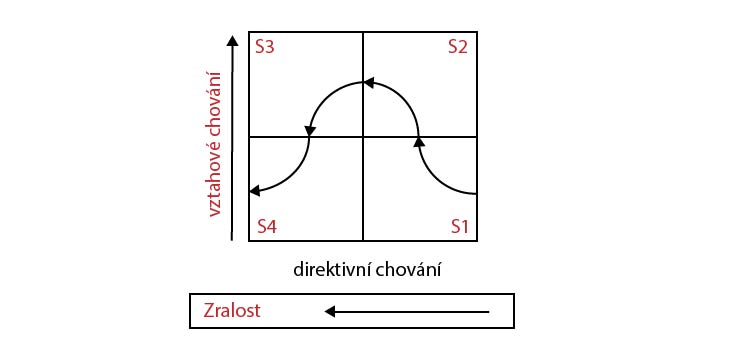 9
Definujte zápatí - název prezentace / pracoviště